9-sinf
BIOLOGIYA
Mavzu: Hujayraning kimyoviy tarkibi
Dars rejasi
1
Biogen elementlar
Bugungi darsimizda
Kimyoviy elementlarning hujayradagi vazifalari
2
O‘tilgan mavzuni mustahkamlash
Deplazmoliz
Plazmoliz
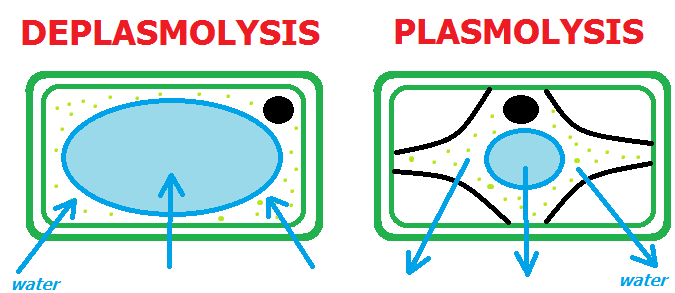 Suv
Suv
Prokariot va eukariot hujayralar
O‘simlik hujayrasining o‘ziga xos tuzilishi
Plastidalar
Hujayra qobig‘i
Vakuolalar
Prokariot va eukariot hujayralar
O‘simlik hujayrasining o‘ziga xos tuzilishi
Plastidalar
Hujayra qobig‘i
Vakuolalar
Xloroplast
Xromoplast
Leykoplast
Sellyuloza
Polisaxaridlar
Turgor
EPT  ning  g‘ovak  membranasi
Har xil rangli
Yashil
Rangsiz
Hujayraning kimyoviy tarkibi
Mamlakatimiz olimlari, hujayraning kimyoviy tarkibini, ularda sodir bo‘ladigan kimyoviy jarayonlarni o‘rganishga katta hissa qo‘shmoqdalar. Akademiklar Yo.To‘raqulov, B.Toshmuhamedov va ularning shogirdlarini bu sohadagi ishlari dunyo miqyosida e’tirof etilgan.
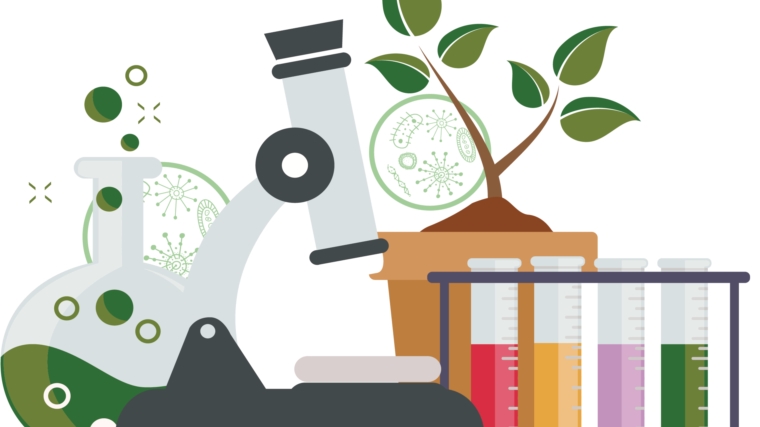 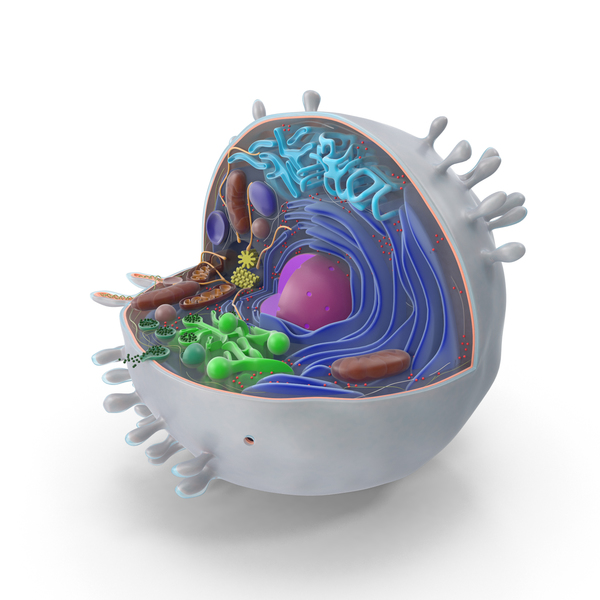 Hujayraning kimyoviy tarkibi
Tirik organizmlarning kimyoviy tarkibi
Anorganik
Organik
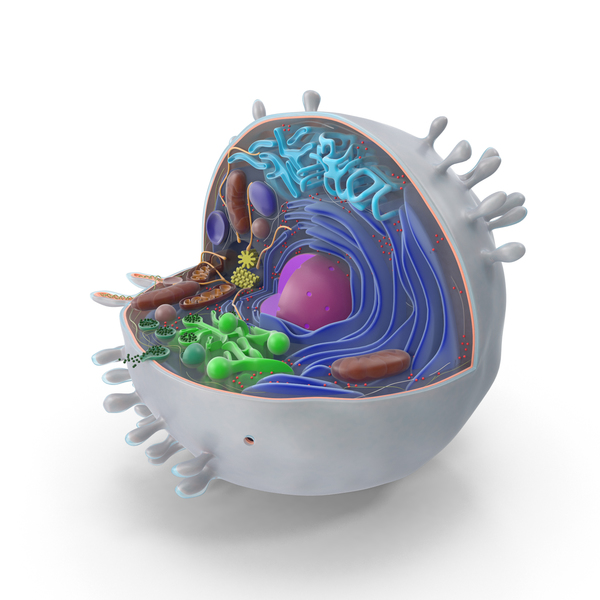 Hujayraning kimyoviy tarkibi
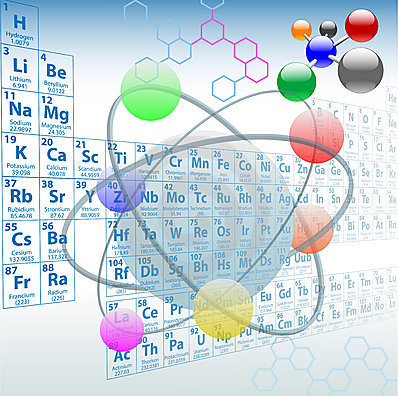 Hujayra tarkibiga jonsiz tabiatda uchraydigan kimyoviy elementlardan 70 taga yaqini kiradi. Ular ko‘pincha biogen elementlar deb ataladi.
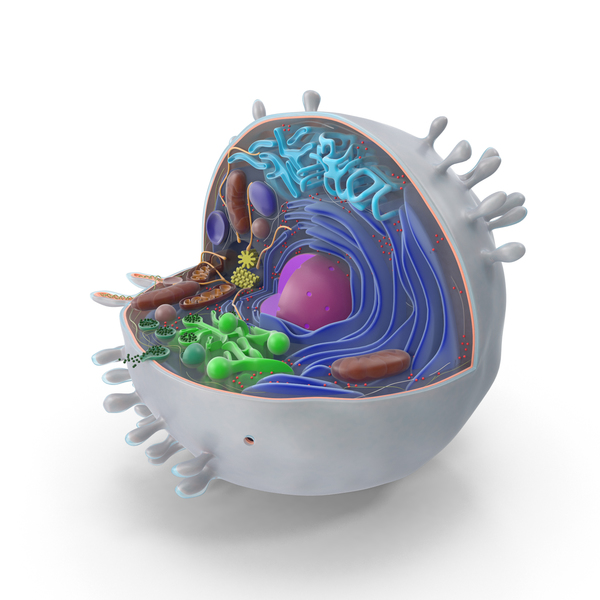 Hujayraning kimyoviy tarkibi
Tirik organizm tarkibiga kiruvchi kimyoviy elementlar
Mikroelementlar
Makroelementlar
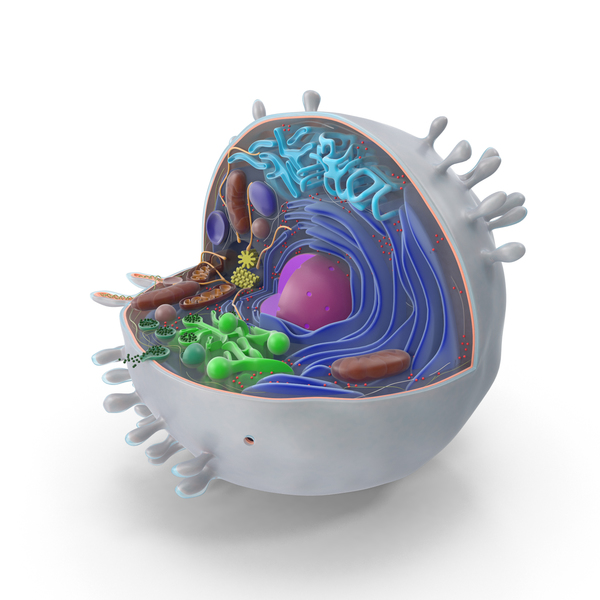 Hujayraning kimyoviy tarkibi
Makroelementlar
S, O, H, N, P, C, K, Na, Ca, Mg, Cl, Fe
Mikroelementlar
Zn, Cu, J, F, Co, Mo, Sr, Mn, B
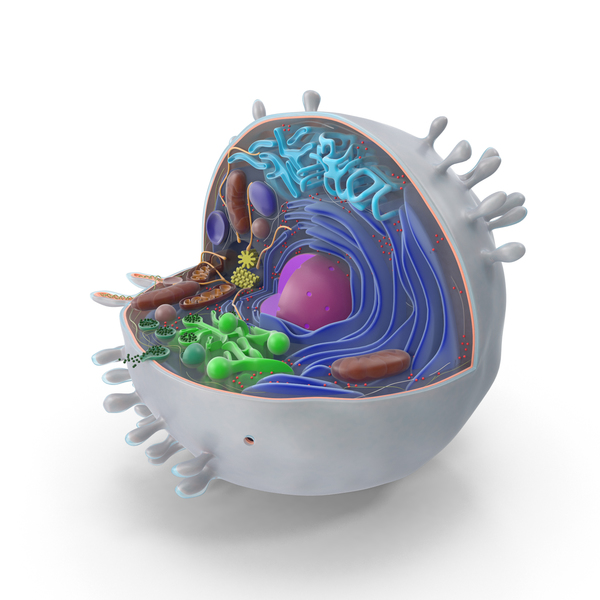 Hujayraning kimyoviy tarkibi
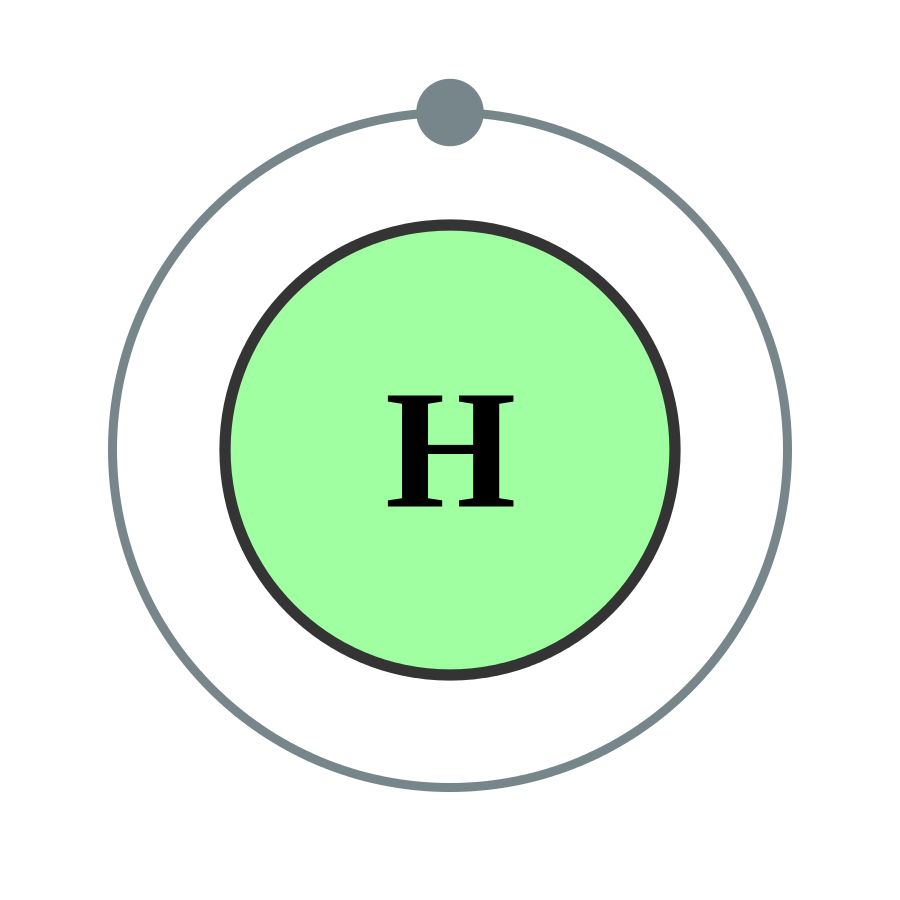 8%
Hujayra massasining 98 % ini to‘rtta element: vodorod, kislorod, uglerod va azot tashkil qiladi. Bu elementlar barcha organik birikmalarning asosiy tarkibiy qismlari hisoblanadi.
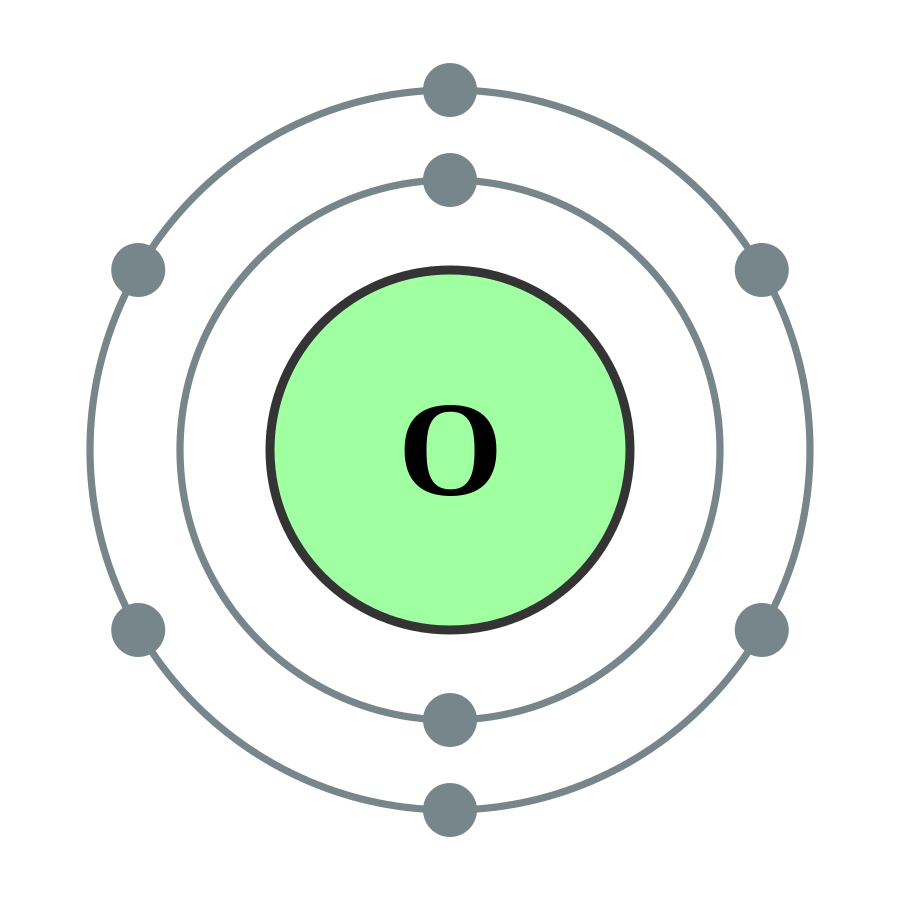 72%
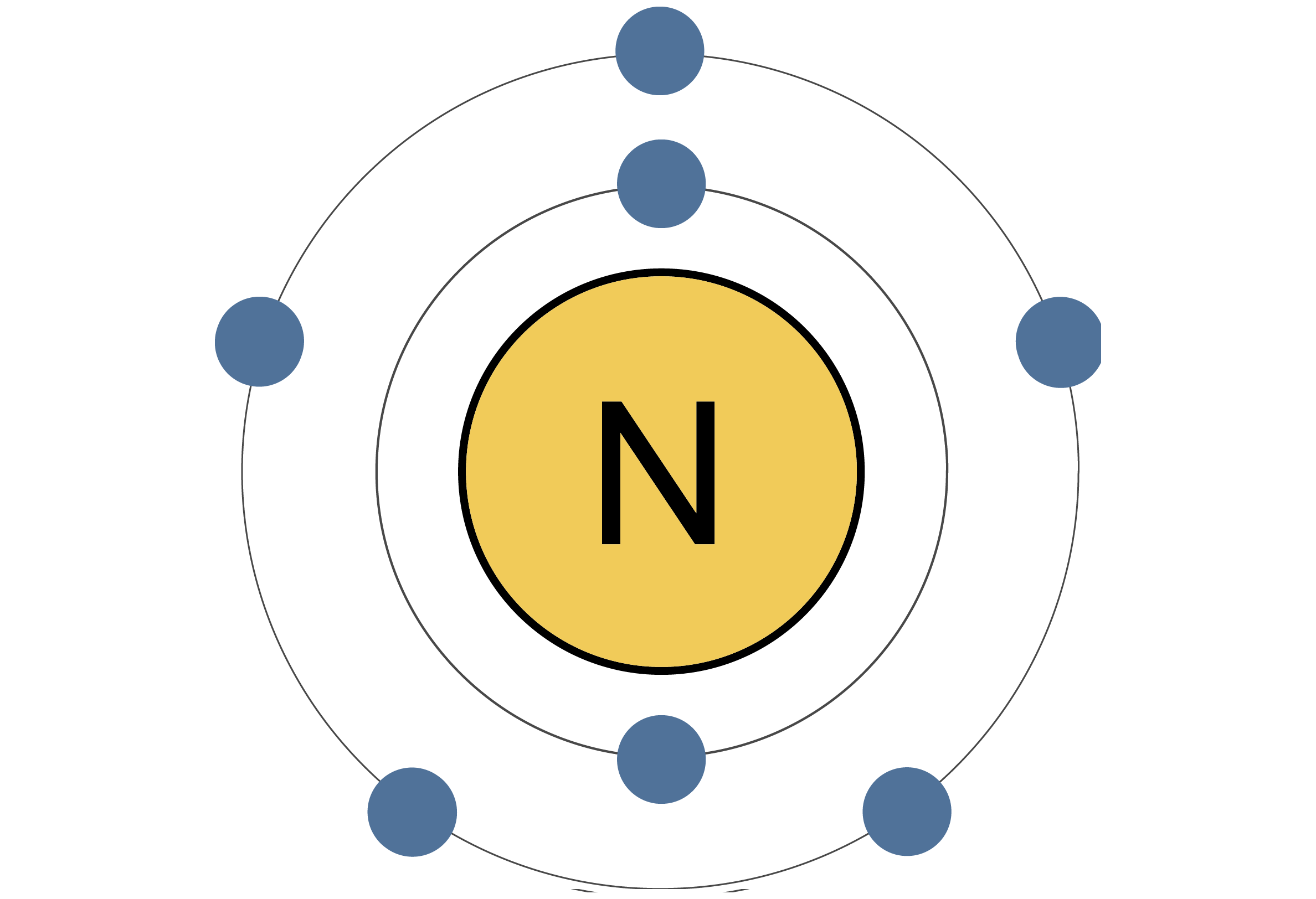 3%
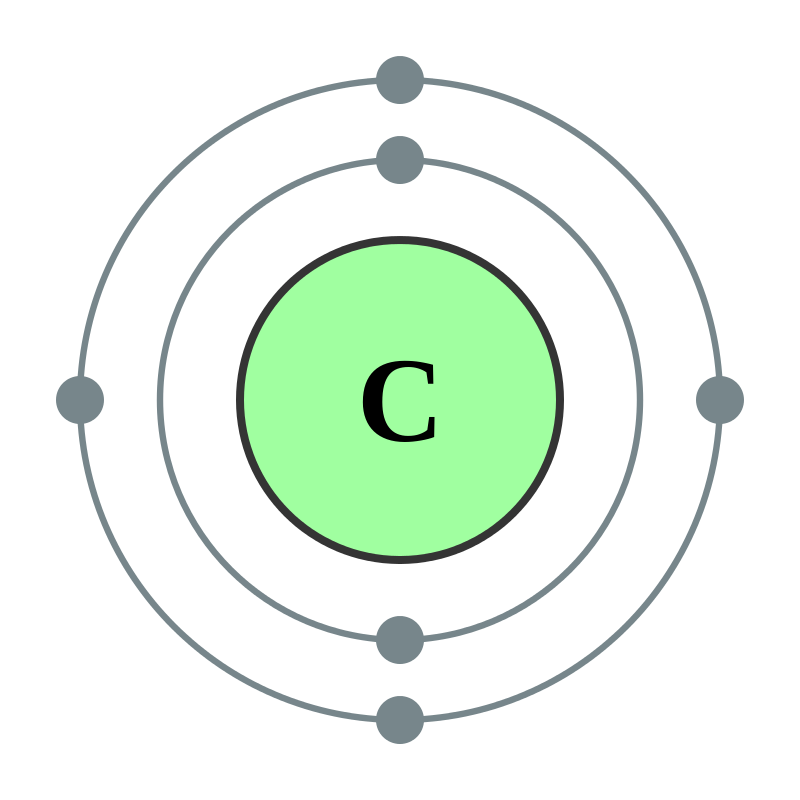 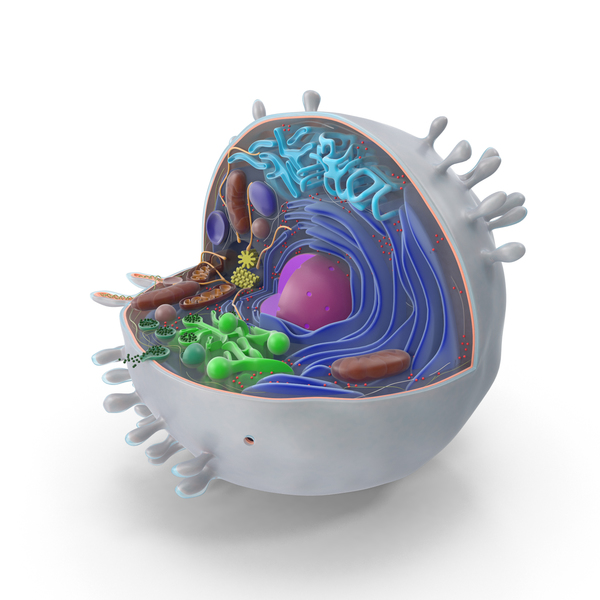 15%
Hujayraning kimyoviy tarkibi
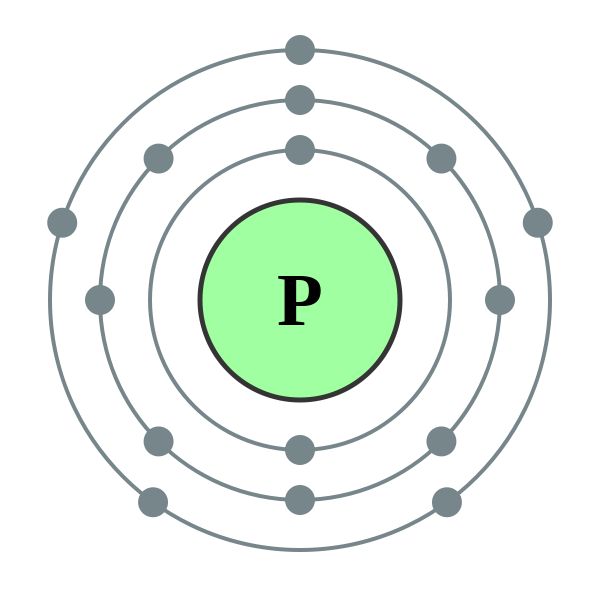 Vodorod, kislorod, uglerod va azotlardan tashqari biologik polimerlar (yunonchada: “poli” – ko‘p, “meros” – qism) hisoblangan oqsil va nuklein kislotalar tarkibida yana fosfor va oltingugurt ham uchraydi
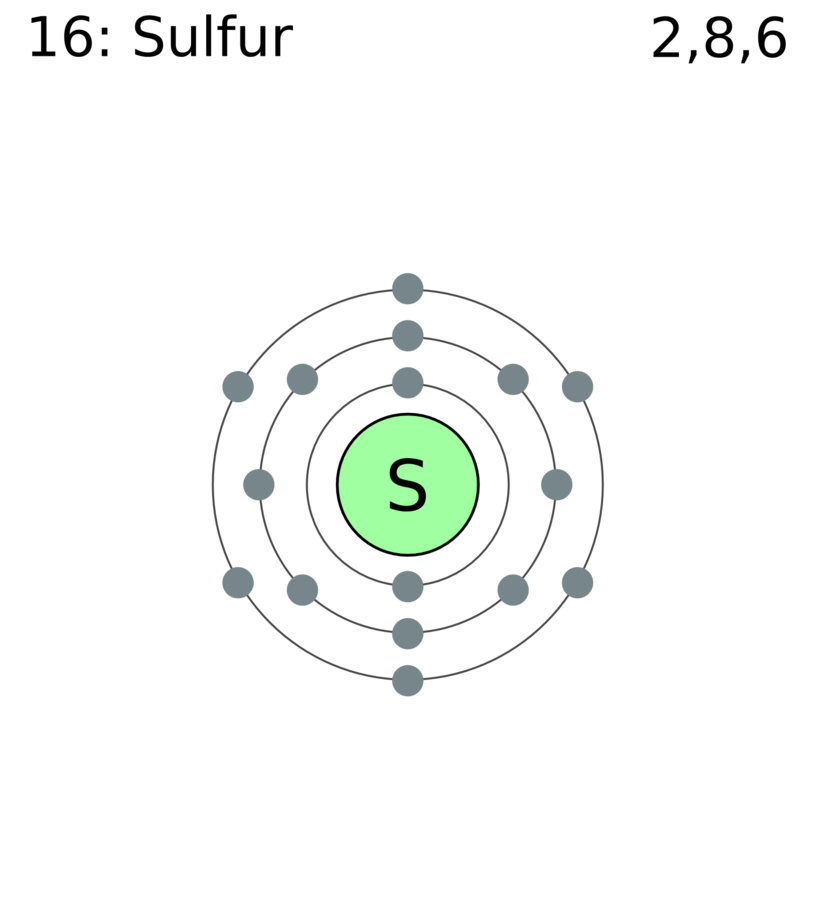 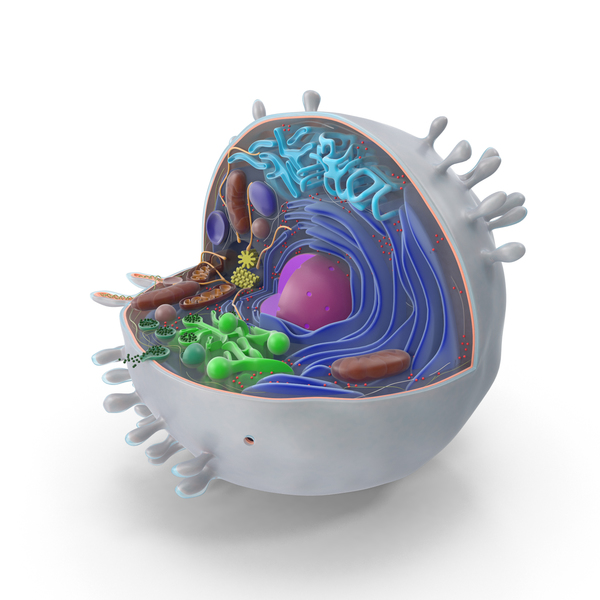 Hujayraning kimyoviy tarkibi
Hujayra tarkibidagi P, S, K, Na, Ca, Mg, Cl, Fe kabilar 1,9% ni tashkil etadi. Ularning har biri hujayrada muhim vazifalarni bajaradi.
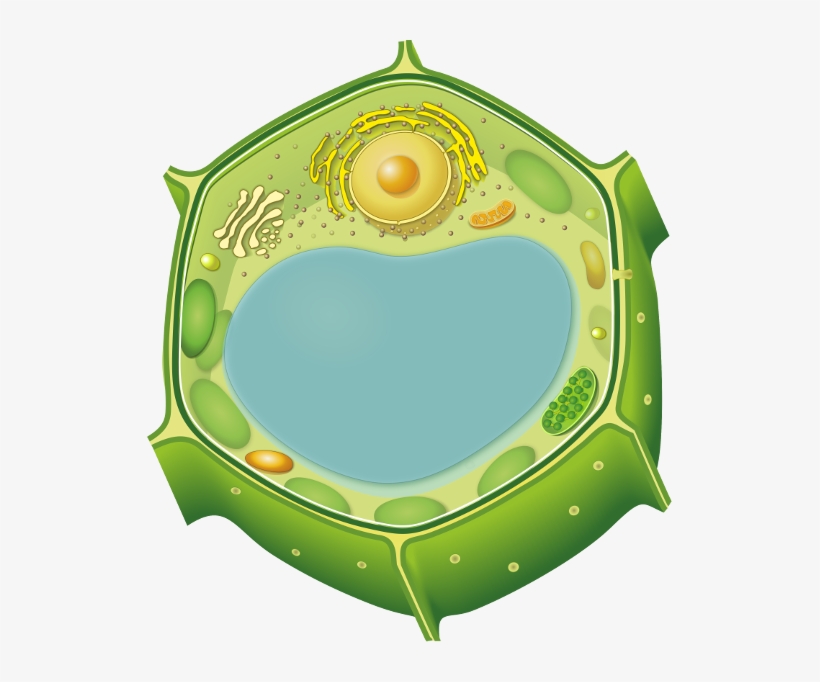 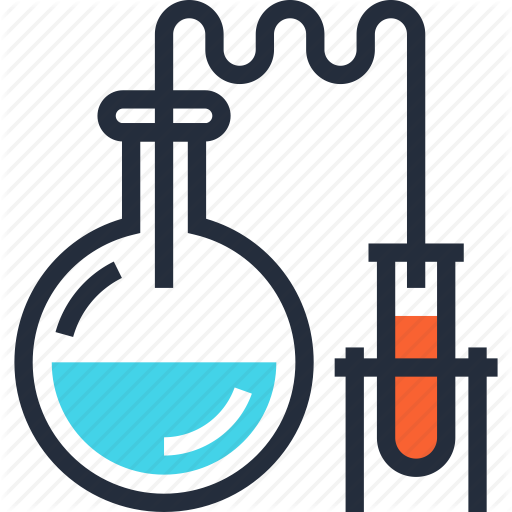 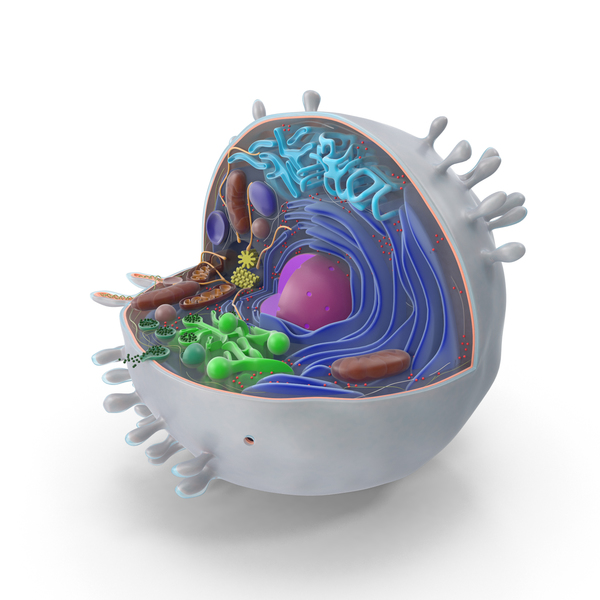 Hujayraning kimyoviy tarkibi
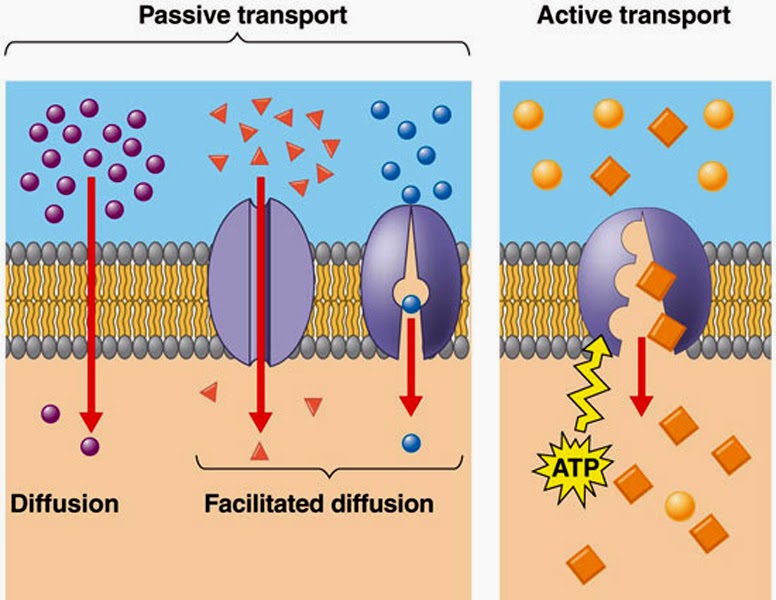 Na, K va Cl hujayra membranalari orqali turli xil moddalarni o‘tkazishni ta’minlaydi. Nerv hujayralarida hosil bo‘ladigan qo‘zg‘alishlarini o‘tishi ham shu elementlar yordamida amalga oshiriladi.
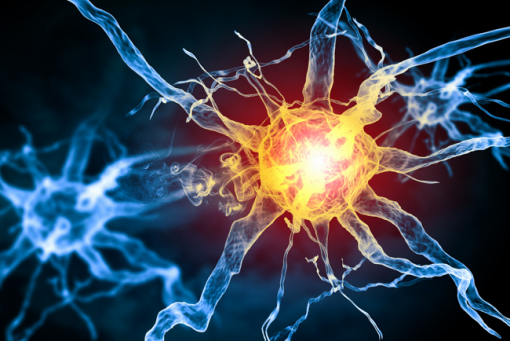 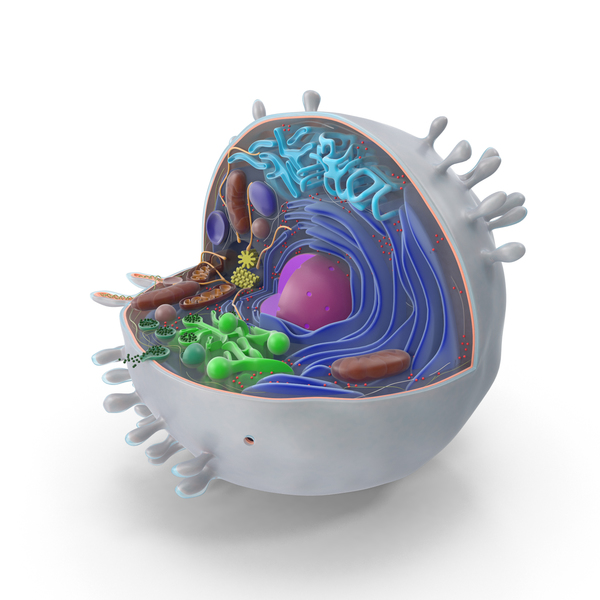 Hujayraning kimyoviy tarkibi
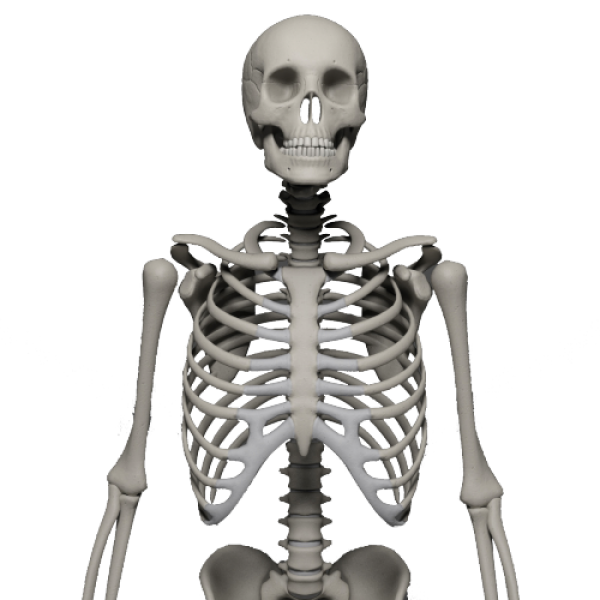 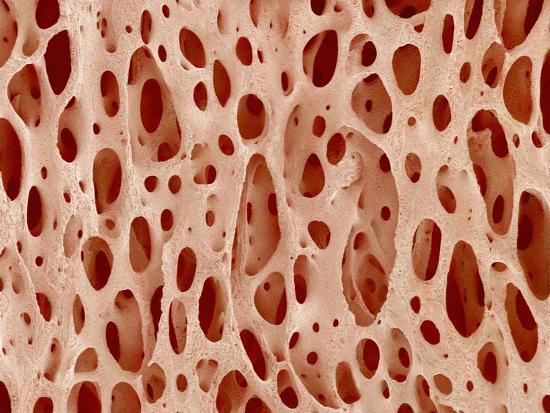 Ca va P suyak to‘qimalarini hosil qilishda ularning mustahkamligini ta’minlashda ishtirok etadi. Ca qonning normal ivishini ta’minlovchi omildir.
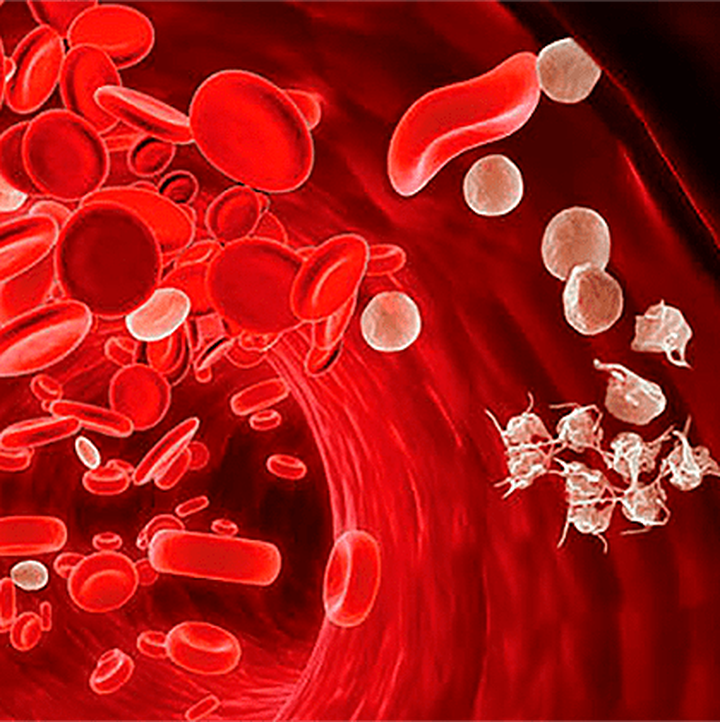 Hujayraning kimyoviy tarkibi
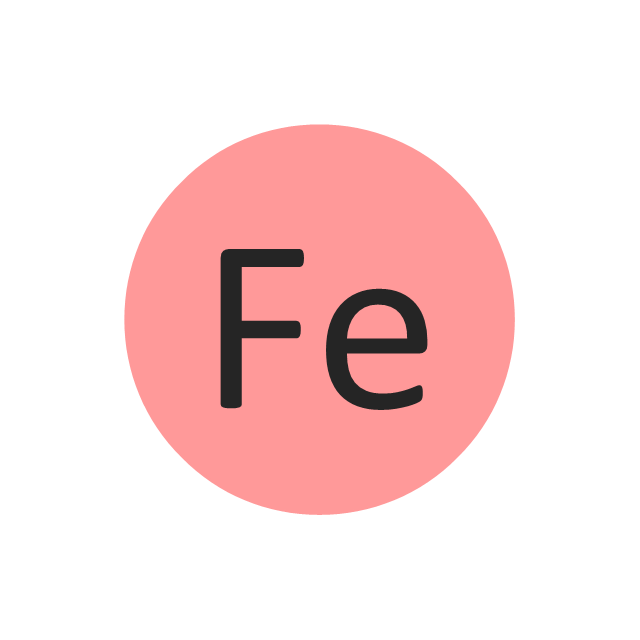 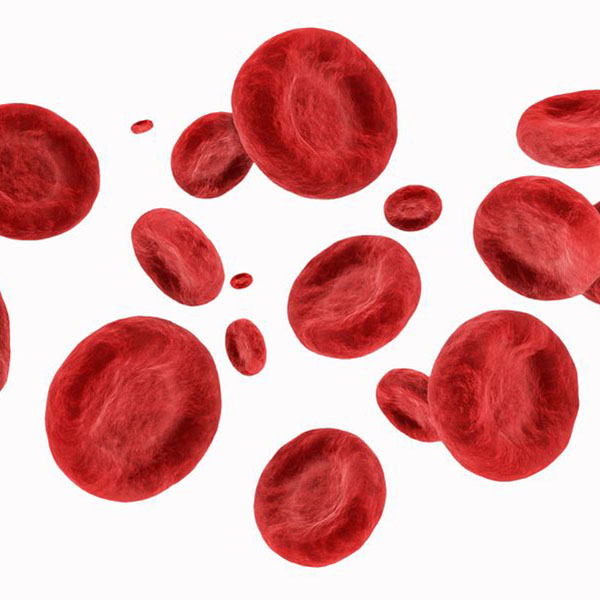 Fe elementi eritrositlar oqsili – gemoglobin tarkibiga kiradi va kislorodni o‘pkadan to‘qimalarga olib borishda ishtirok etadi.
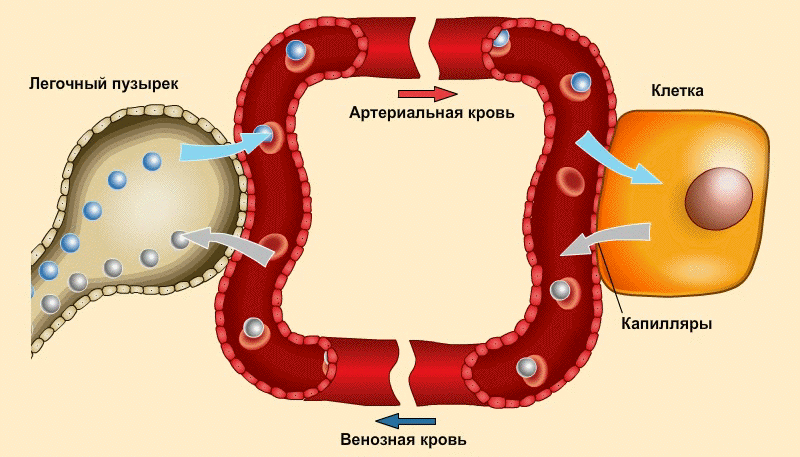 O‘pka alveolalari
Hujayra
Arterial qon
Kapillyarlar
Venoz qon
Hujayraning kimyoviy tarkibi
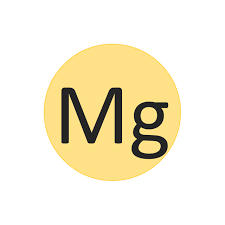 Mg elementi o‘simlik hujayralarida fotosintezda ishtirok etuvchi pigment – xlorofill tarkibiga kiradi, hayvonlarda esa, biologik katalizatorlar tarkibida biokimyoviy reaksiyalarni tezlashtirishni ta’minlaydi.
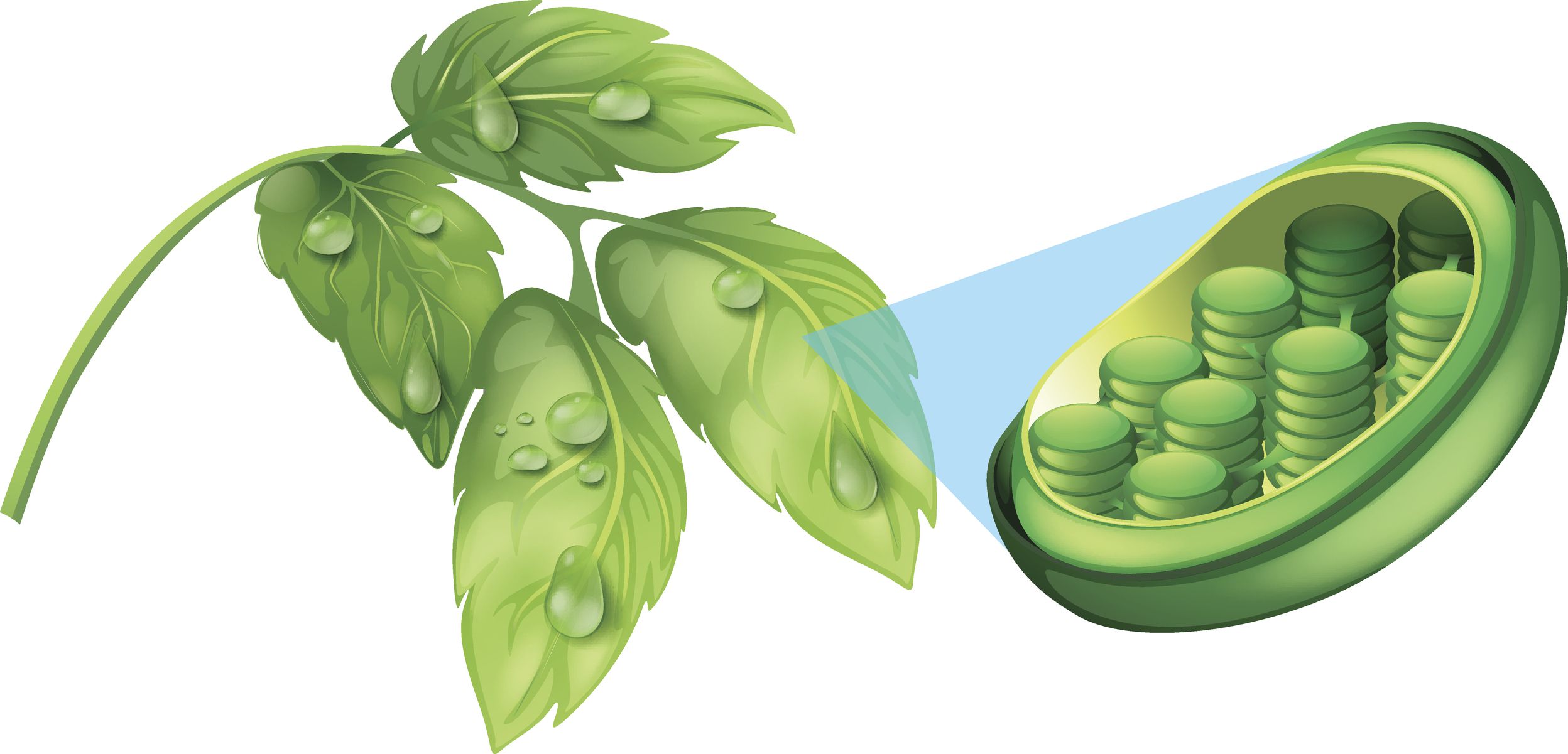 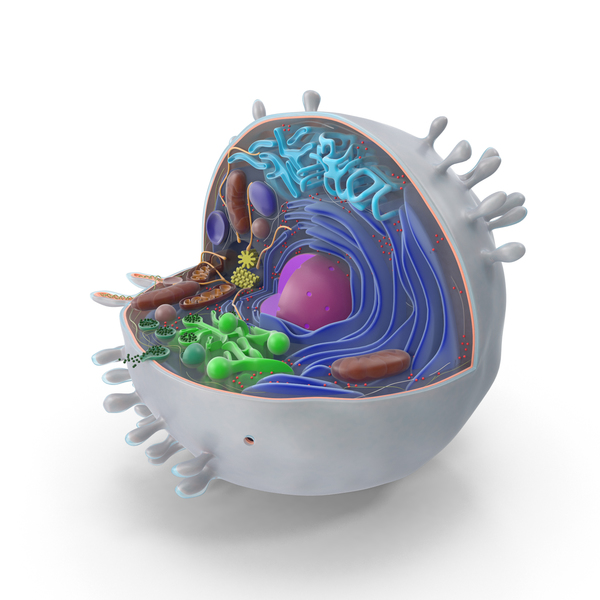 Hujayraning kimyoviy tarkibi
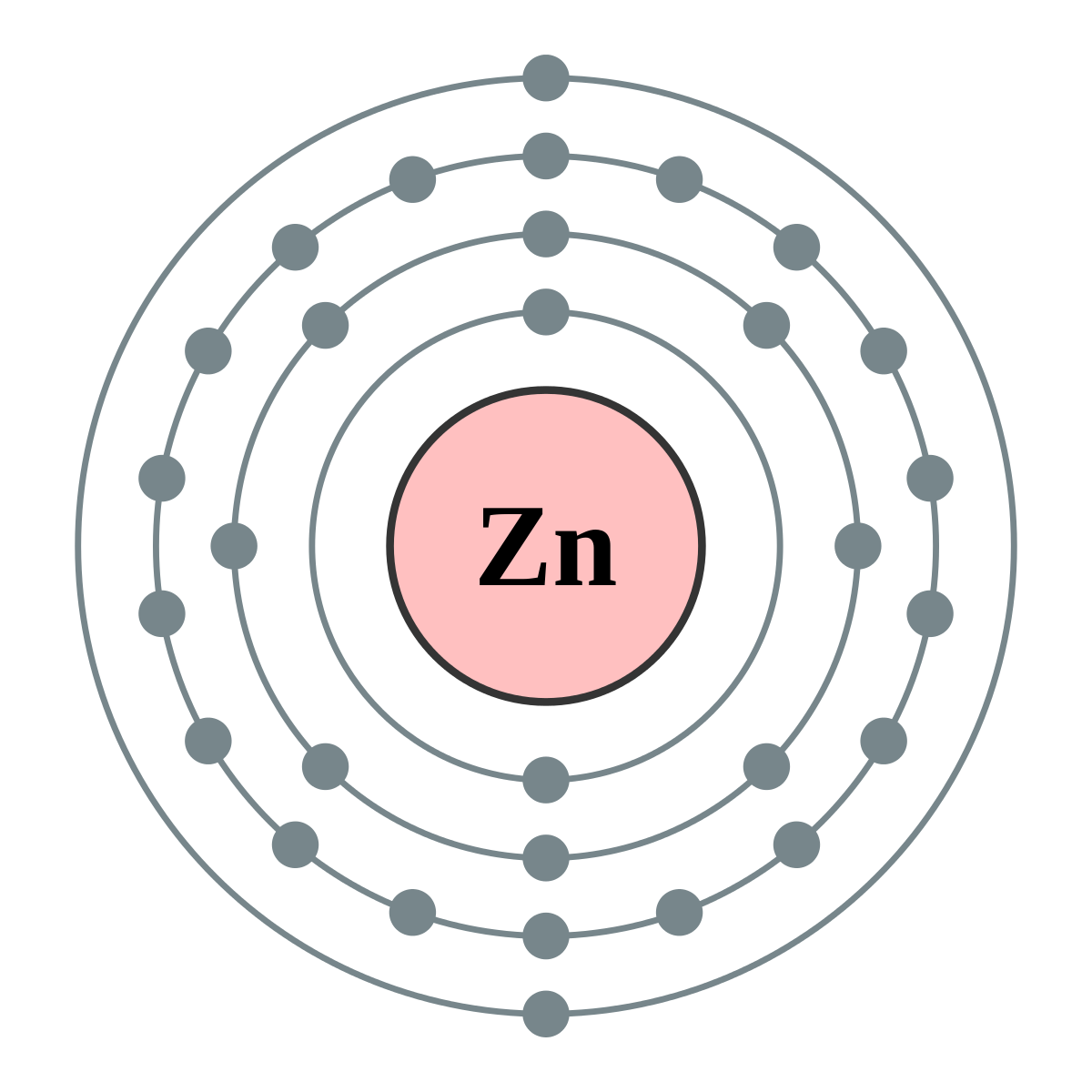 Barcha qolgan elementlar (rux, mis, yod, ftor, kobalt, marganes, molibden, bor va boshqalar) hujayrada juda kam miqdorda uchraydi, ya’ni hujayra massasining 0,02 % ga yaqin qismini tashkil etadi.
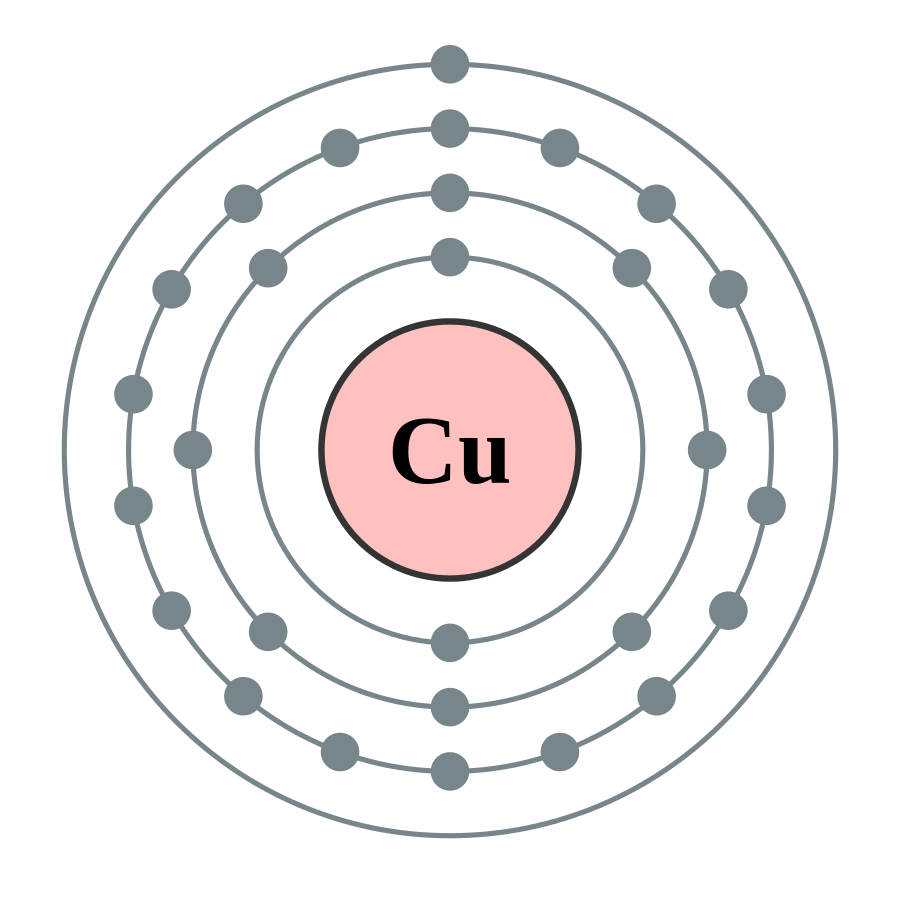 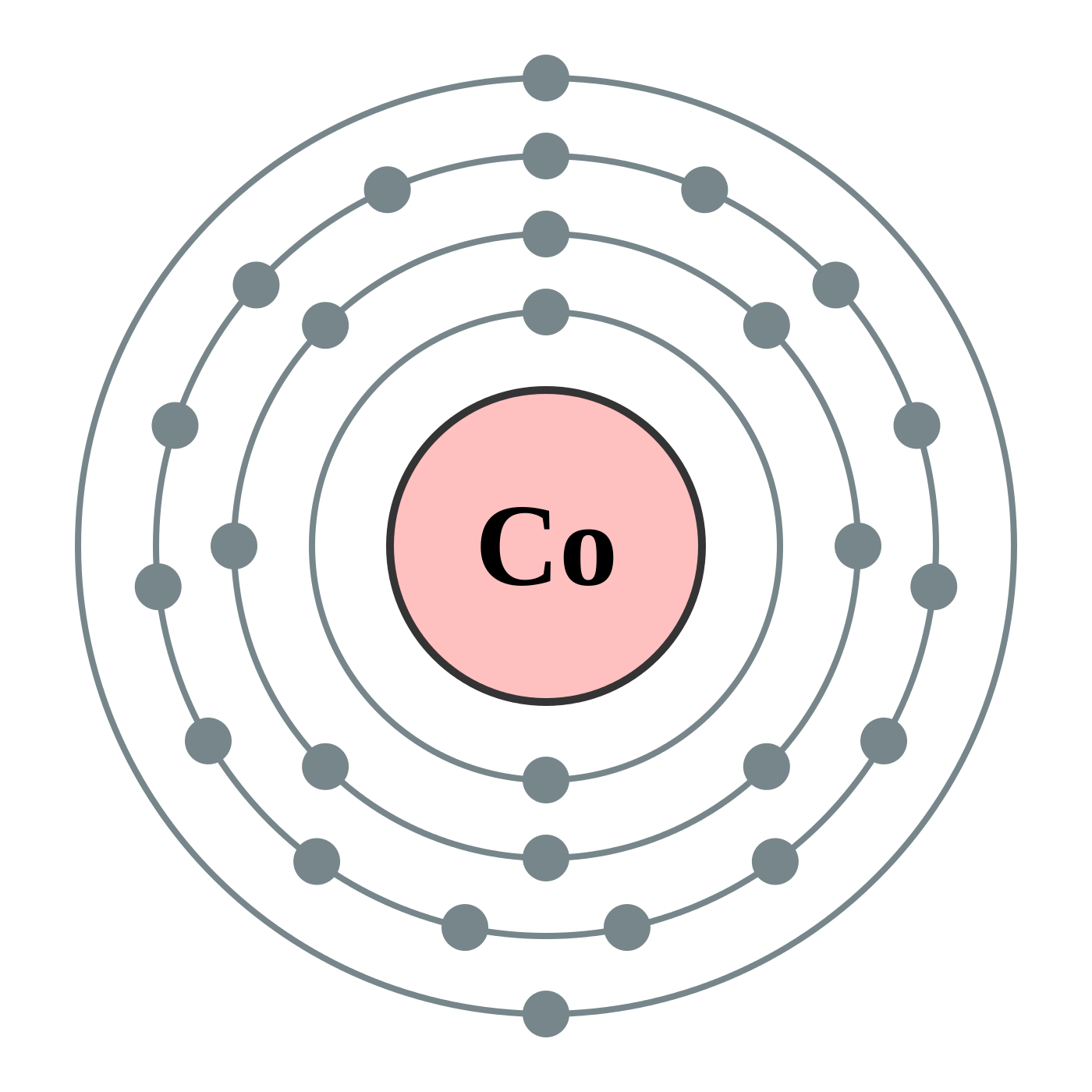 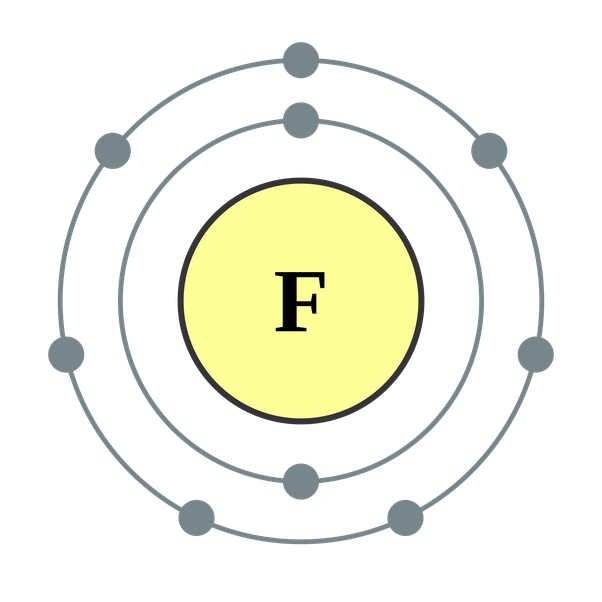 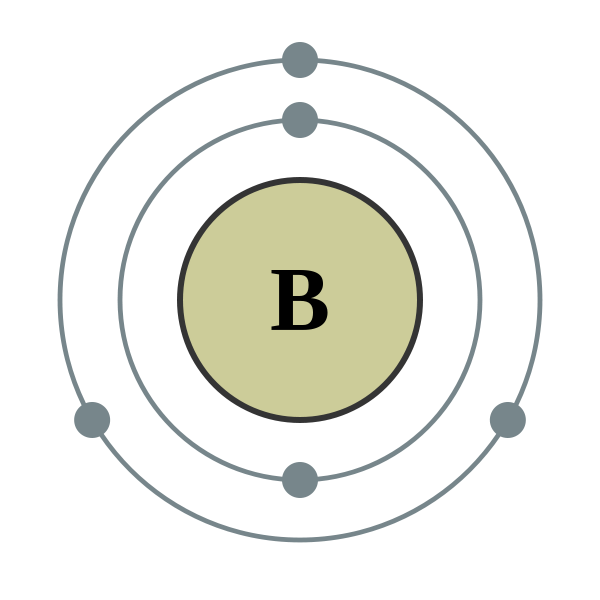 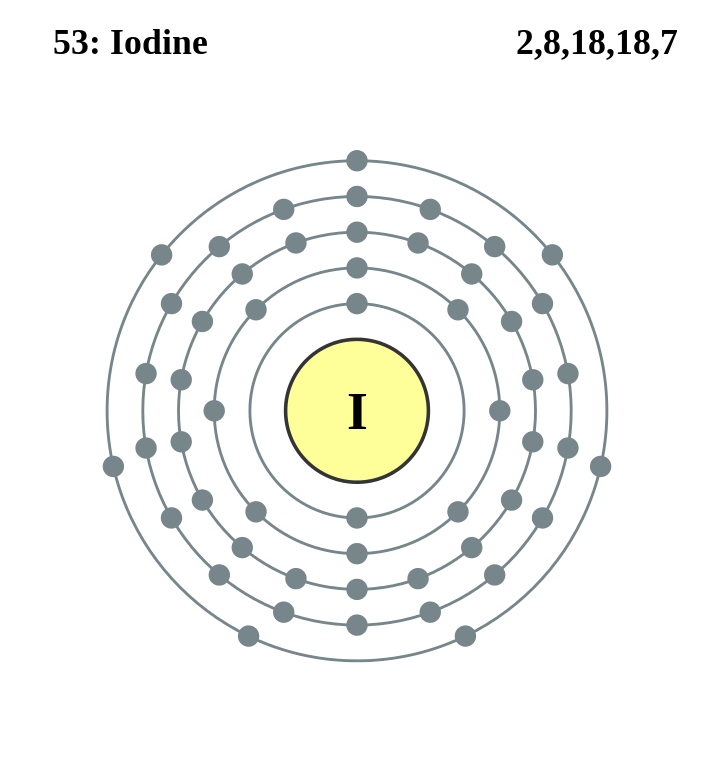 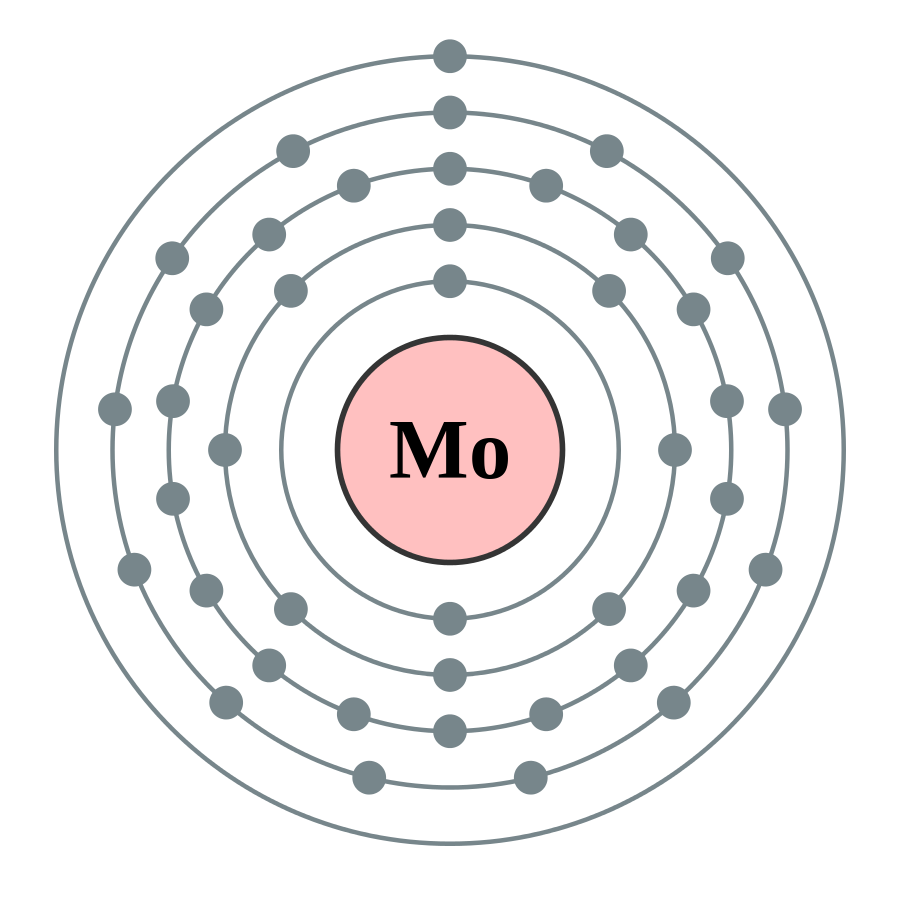 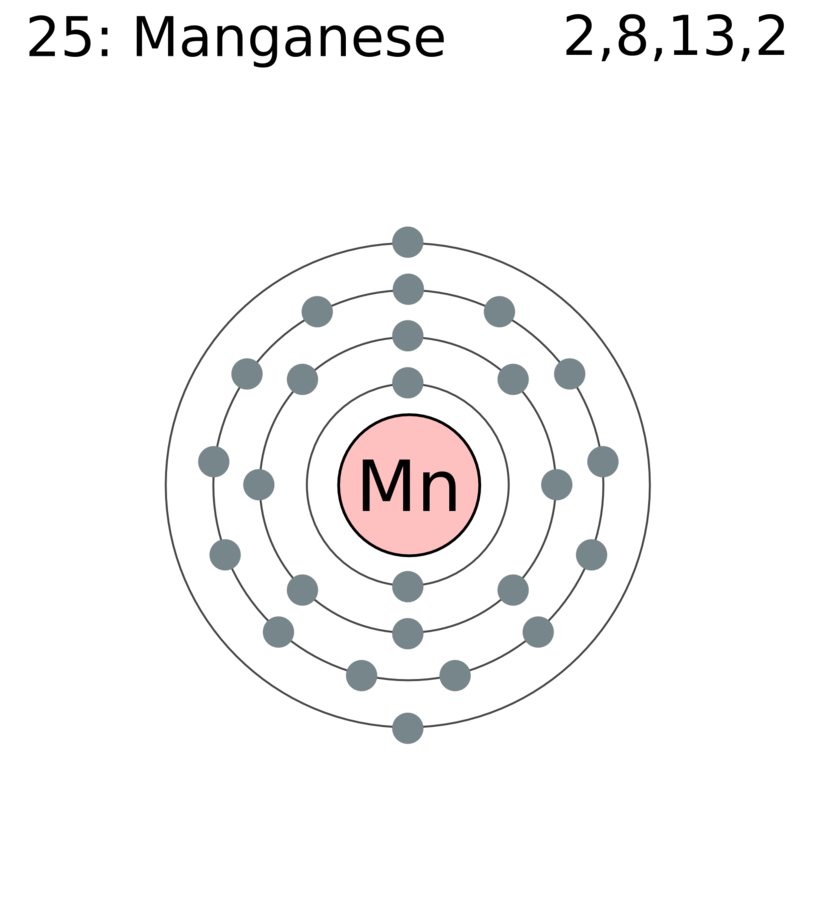 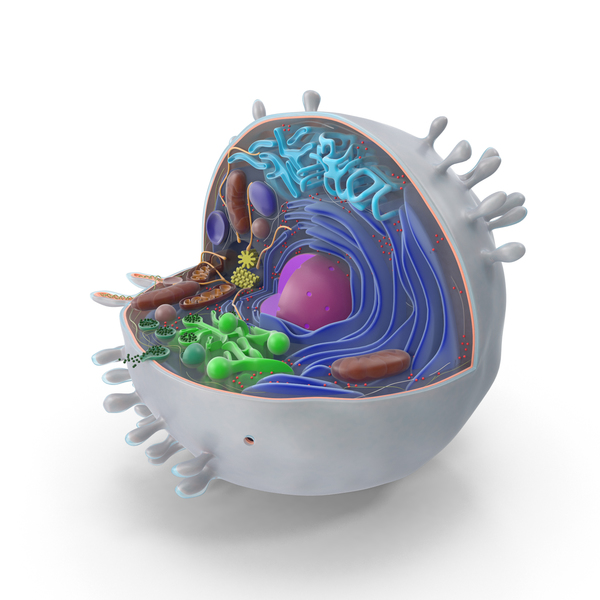 Hujayraning kimyoviy tarkibi
Mikroelementlar
Fermentlar
Gormonlar
Vitaminlar
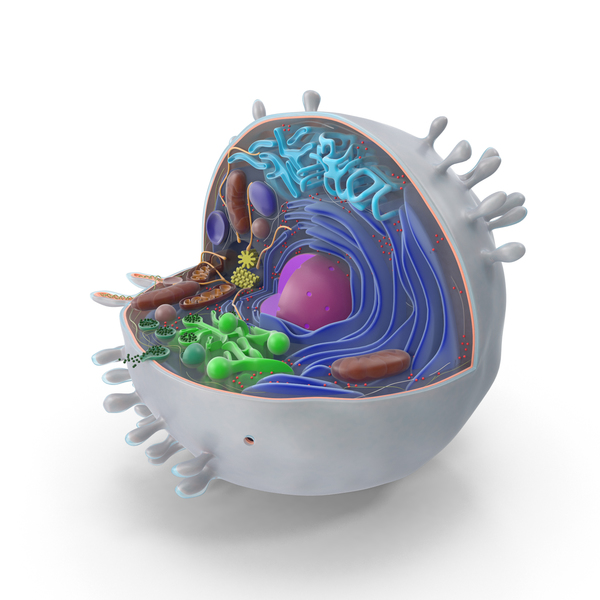 Hujayraning kimyoviy tarkibi
Qalqonsimon bez tomonidan ishlab chiqariladigan tiroksin gormoni tarkibiga yod elementi kiradi. Yod yetishmasligi natijasida tiroksin gormoni kam ishlab chiqariladi.
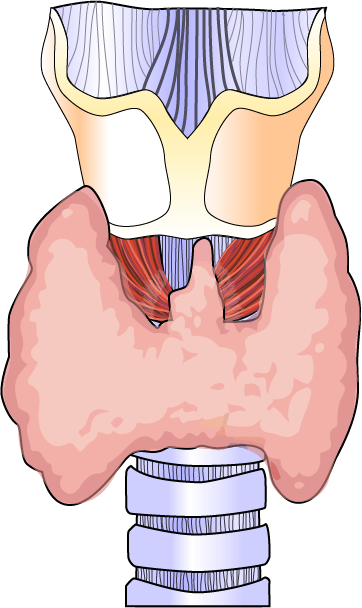 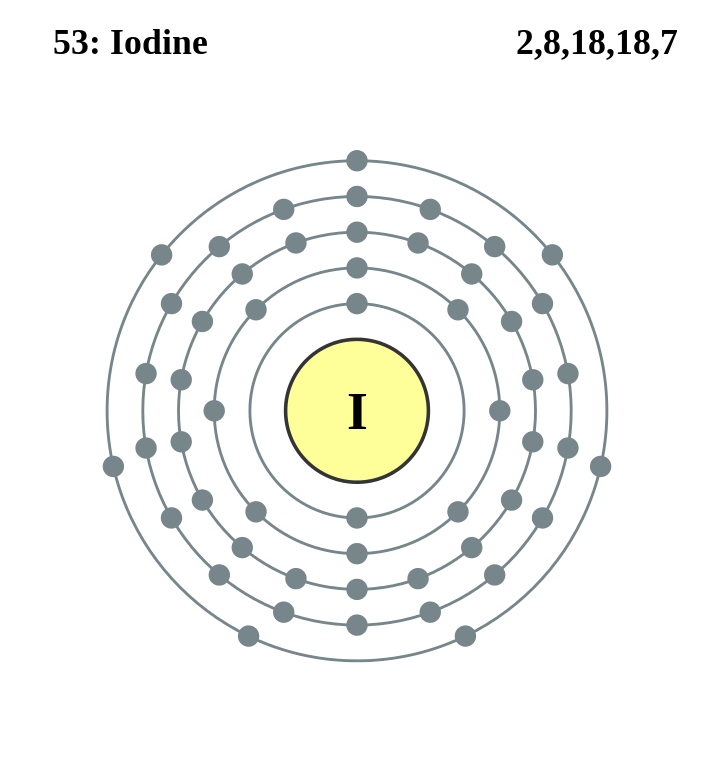 Hujayraning kimyoviy tarkibi
Kobalt B12 vitaminining zaruriy tarkibiy qismi bo‘lib, qon hosil bo‘lishida muhim ahamiyat kasb etadi.
Rux bir qator fermentlarning tarkibida, jinsiy gormonlarning faolligini oshiradi. Insulin gormonining sintezida muhum ahamiyatga ega.
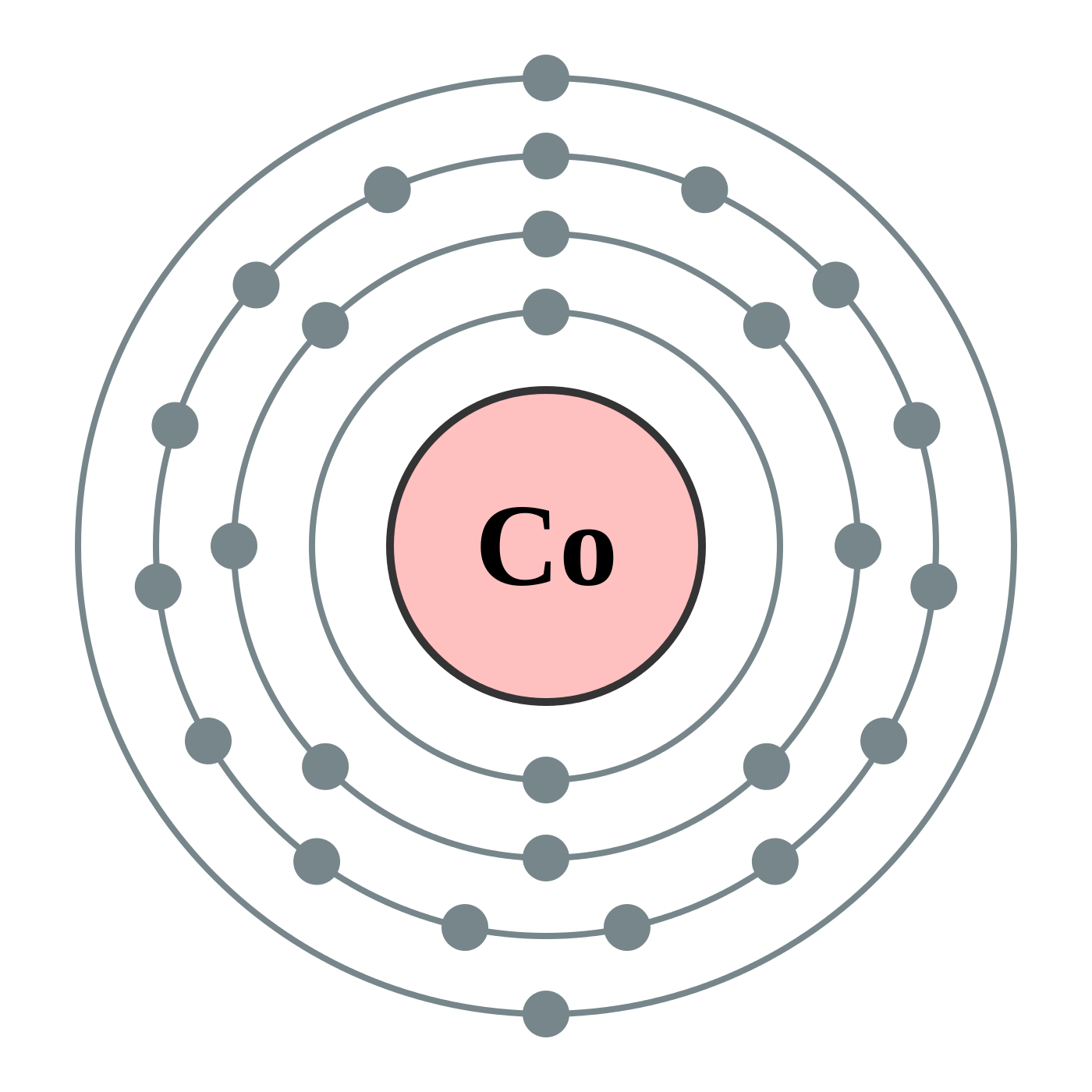 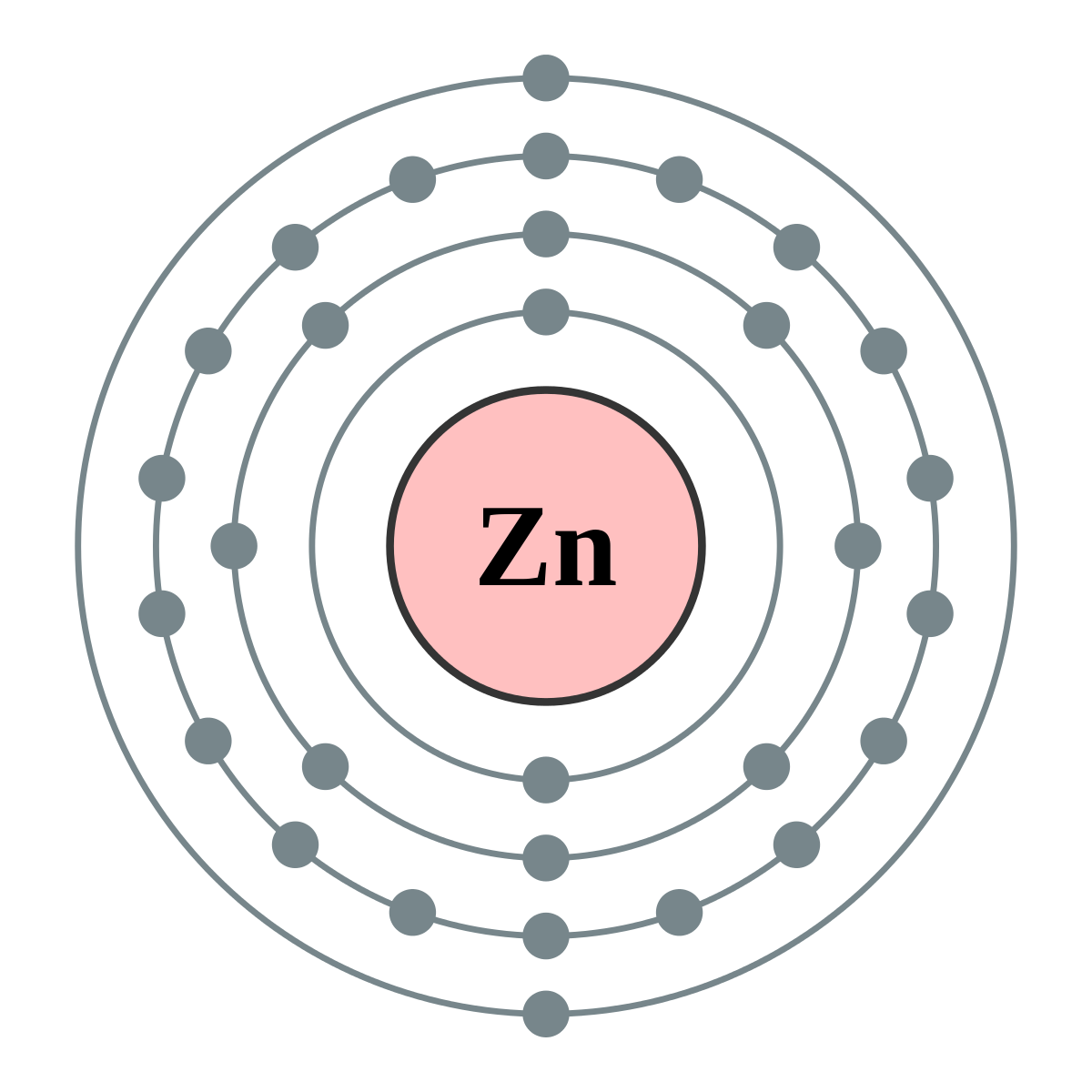 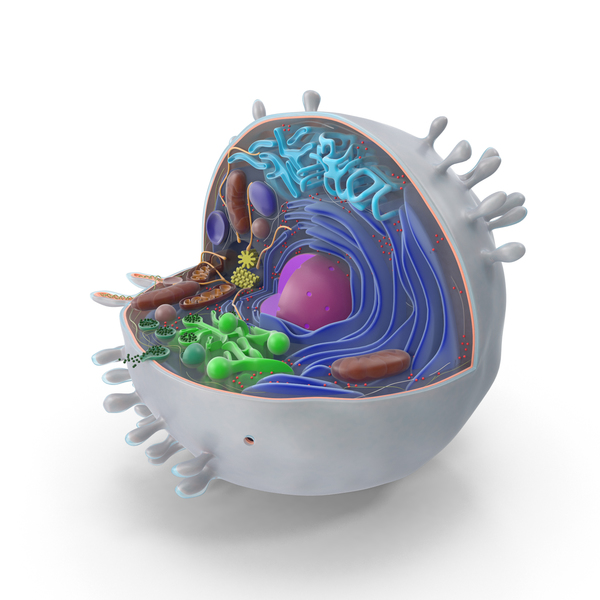 O‘tilgan mavzuni mustahkamlash
SAVOL
Hujayra massasining 98% ini qaysi elementlar tashkil qiladi?
2
JAVOB
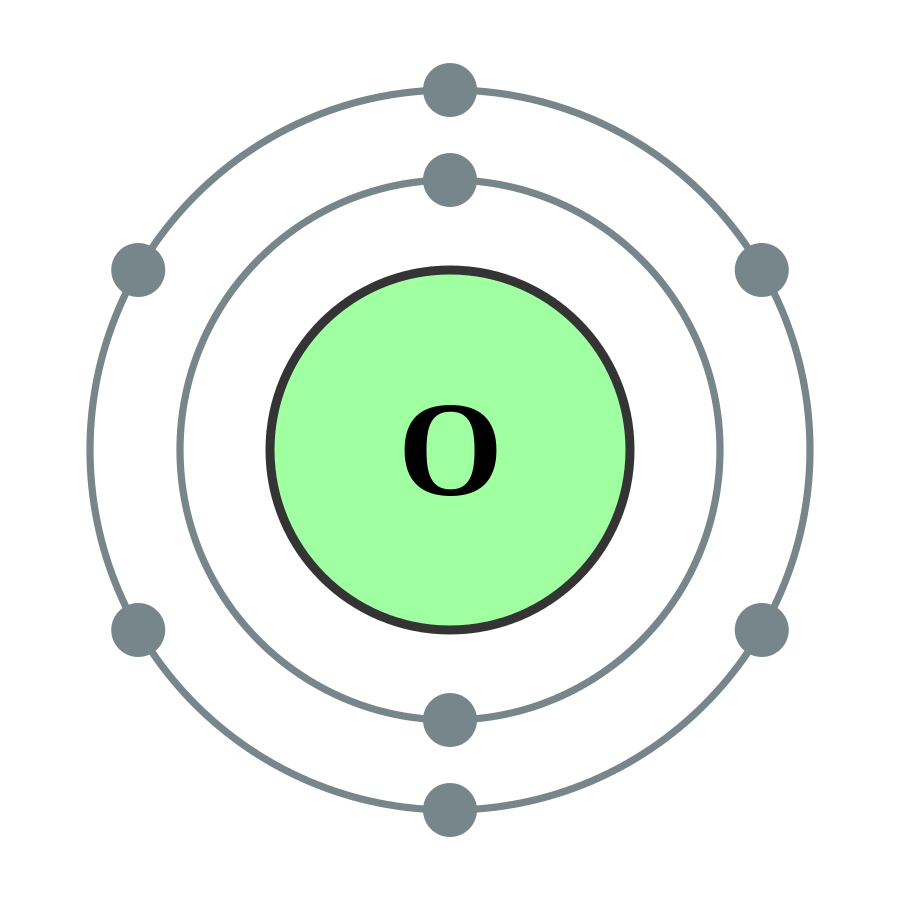 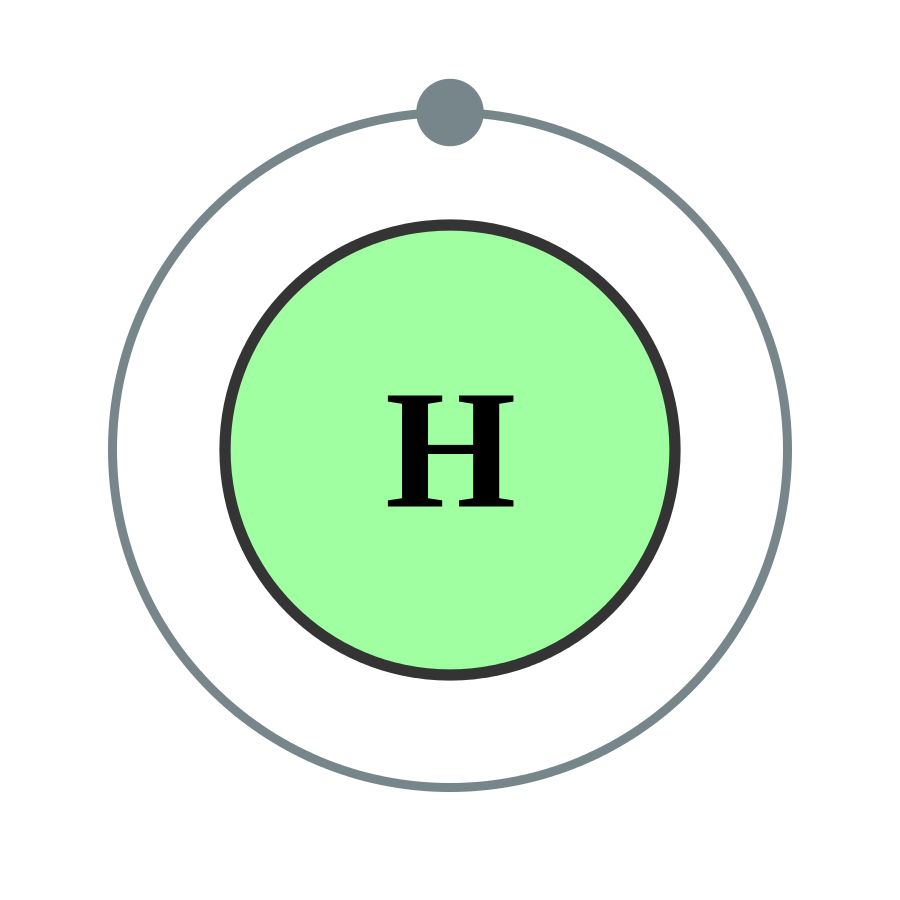 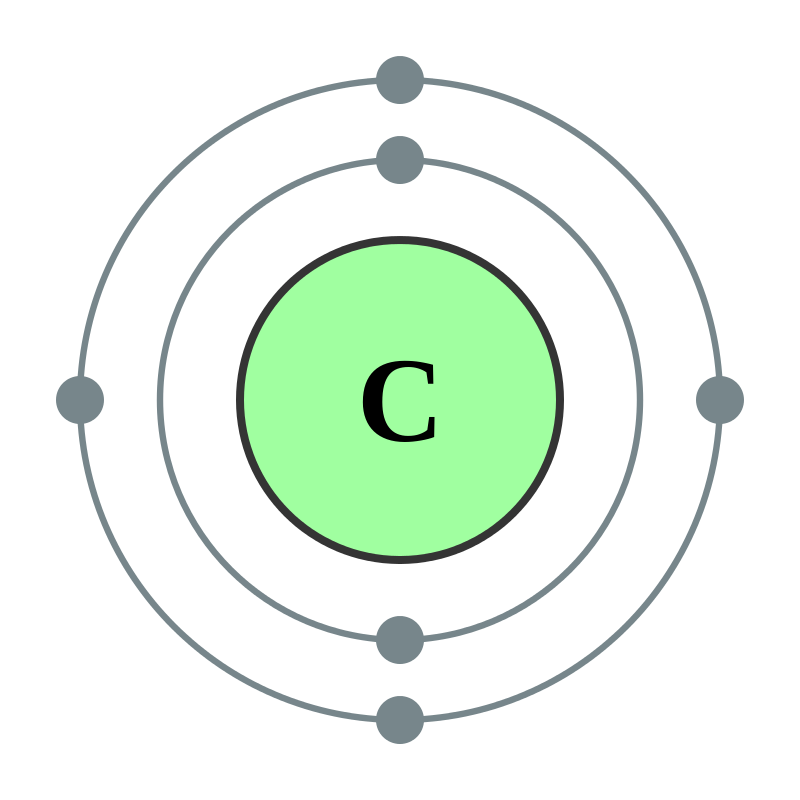 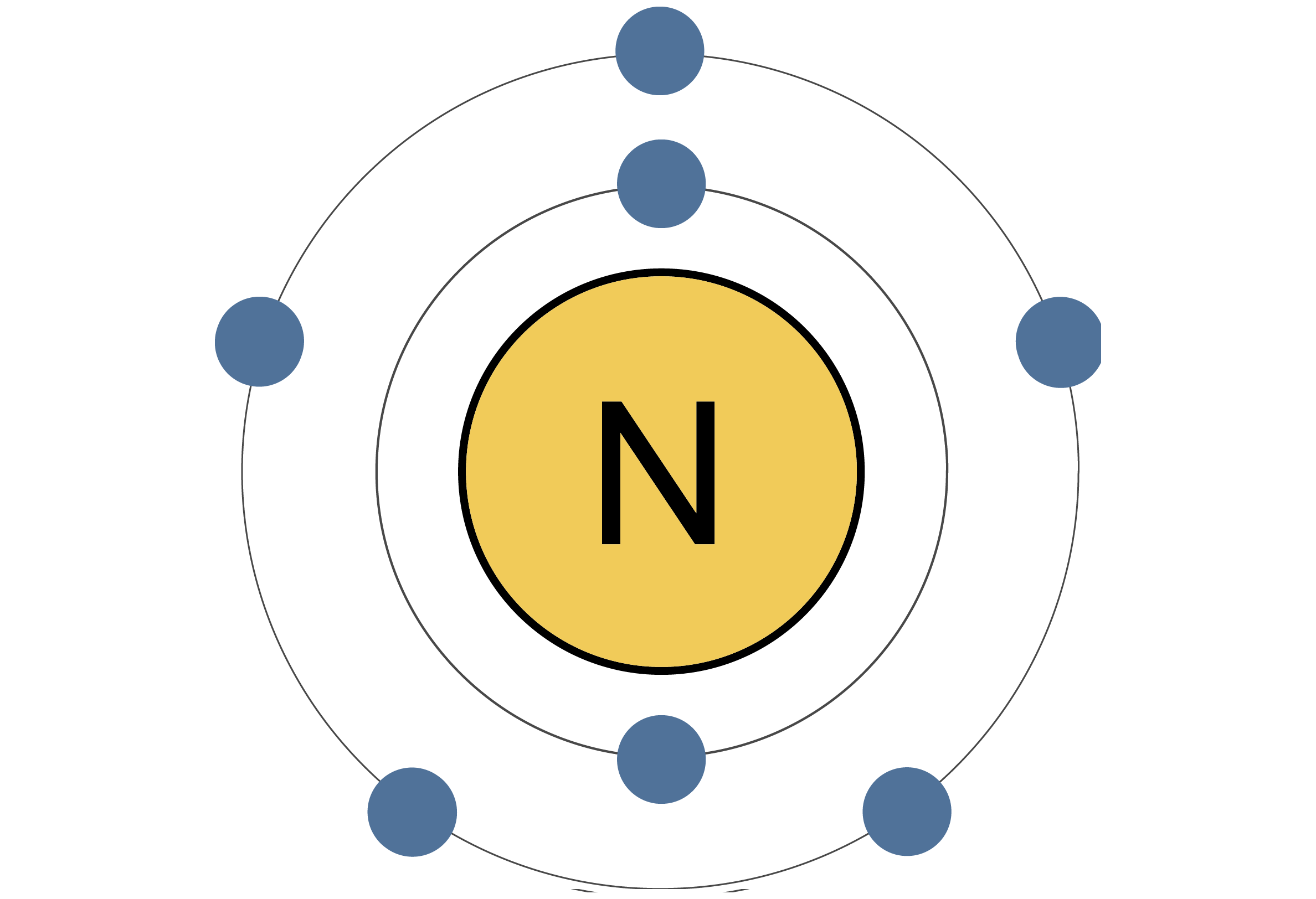 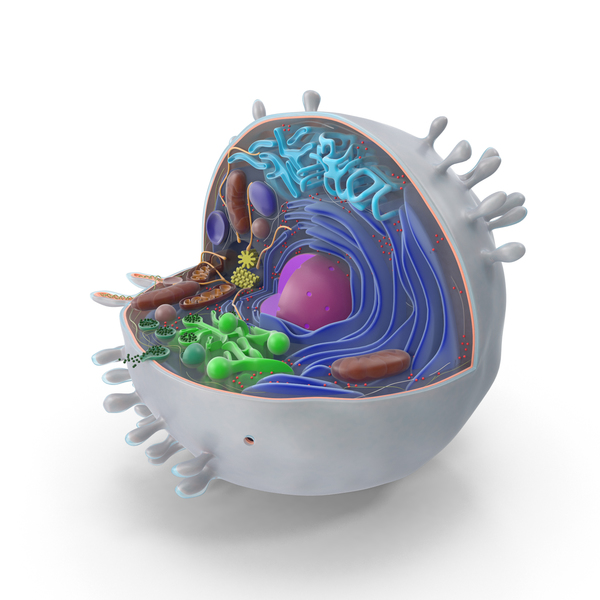 O‘tilgan mavzunu mustahkamlash
Elementlar
Makroelementlar
Mikroelementlar
2
S
J
Zn
K
Na 
Ca 
Mg 
Cl 
Fe
S 
O 
H 
N 
P 
C
Zn 
Cu 
J 
F
Co
Mo
Sr 
Mn 
B
O
Sr
H
B
Mn
Cu
P
F
K
C
N
Ca
Co
Na
Mg
Mo
Cl
Fe
O‘tilgan mavzunu mustahkamlash
SAVOL
2
1
Na, K va Cl elementlari qanday vazifalarni bajaradi?
JAVOB
Hujayra membranalari orqali turli xil moddalarni o‘tkazishni, nerv hujayralaridagi qo‘zg‘alishlarni o‘tishini ta’minlaydi.
O‘tilgan mavzunu mustahkamlash
Quyidagi berilgan elementlardan qaysi biri fotosintez jarayonida ishtirok etadi?
2
1
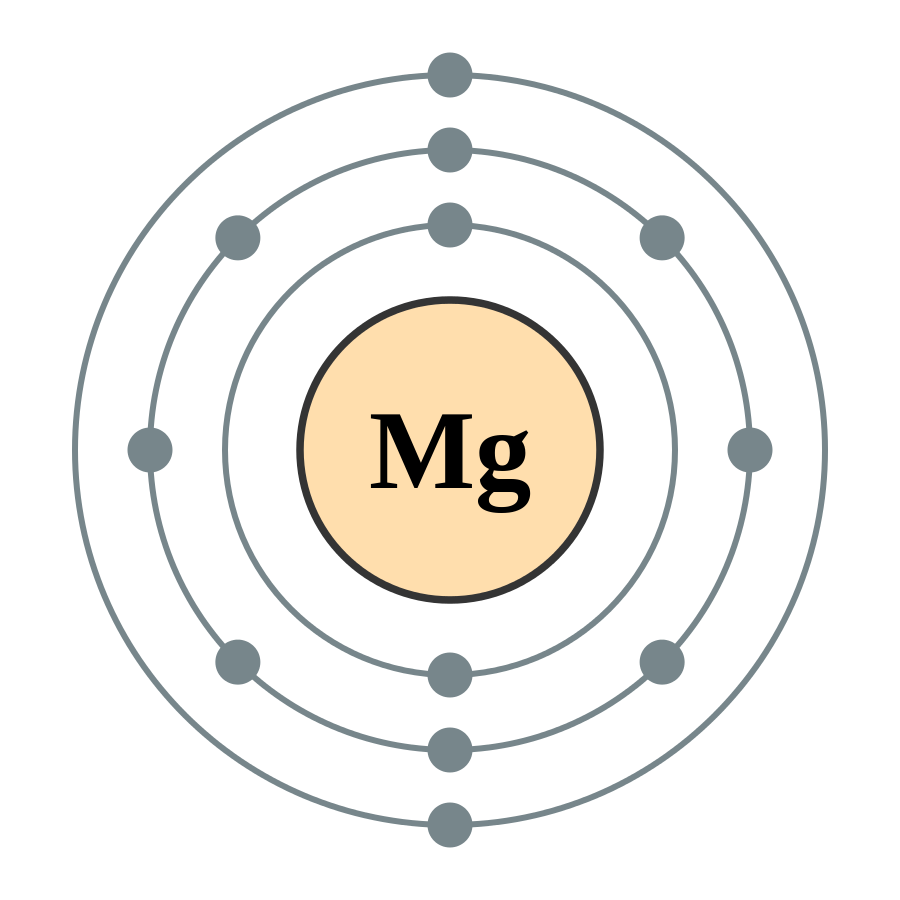 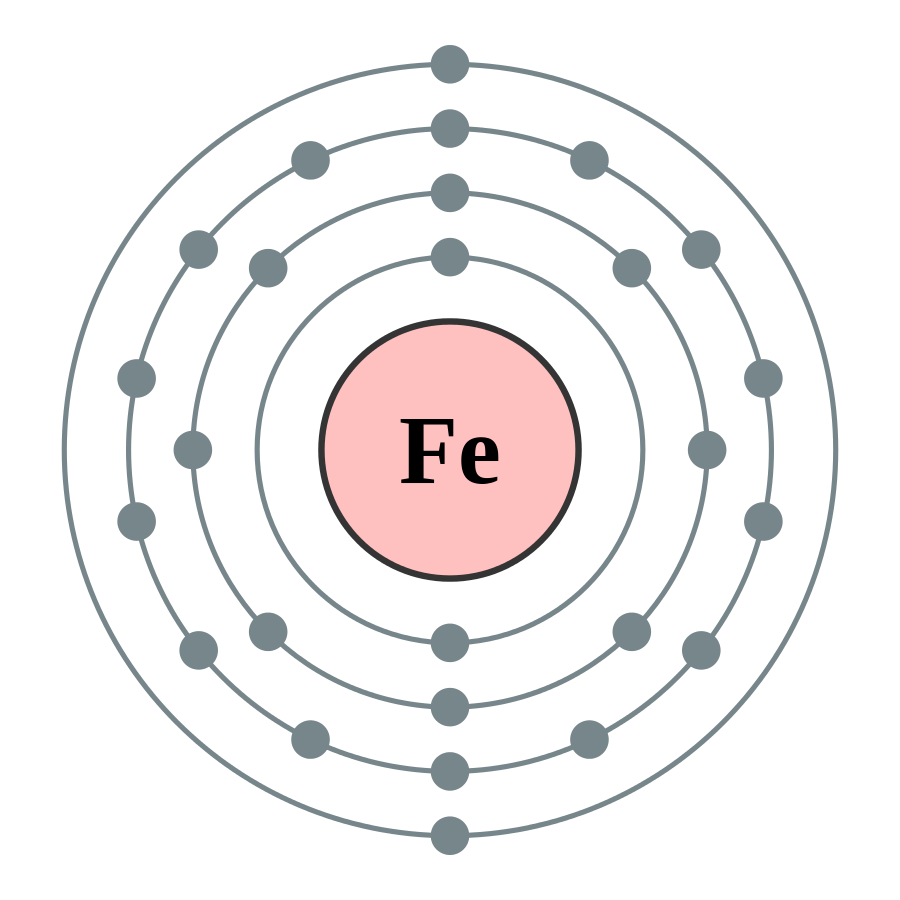 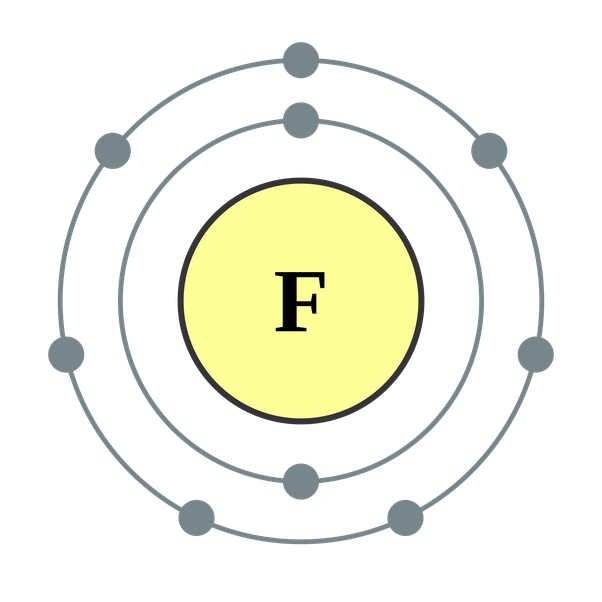 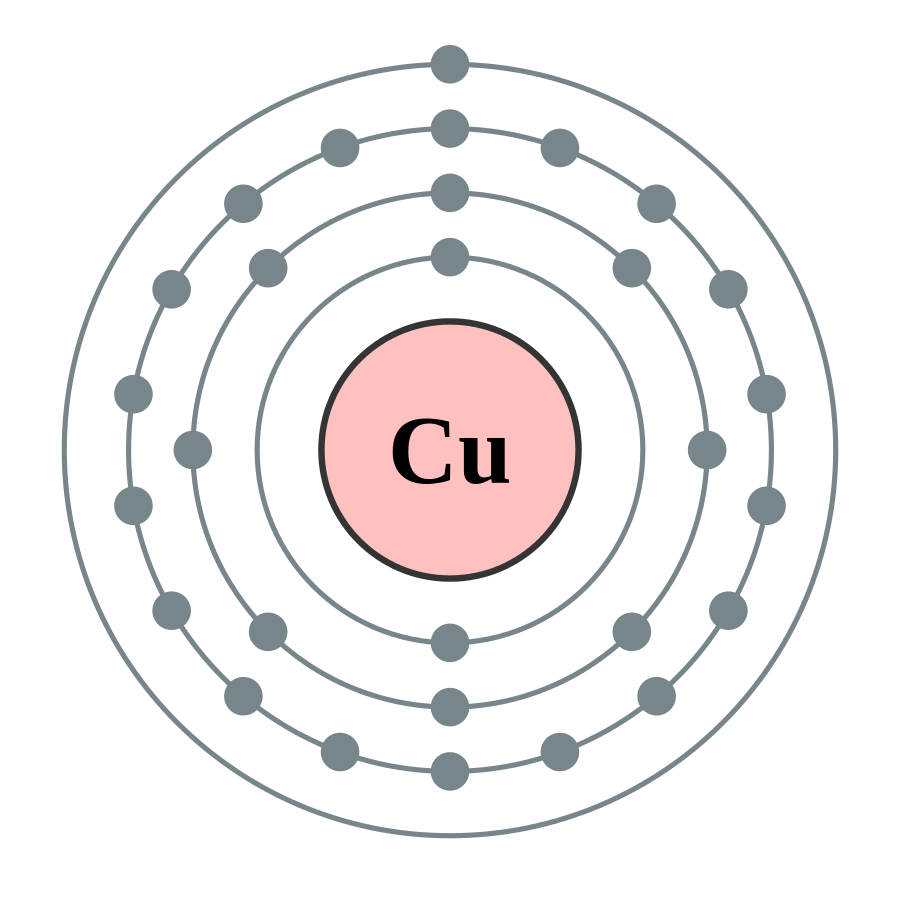 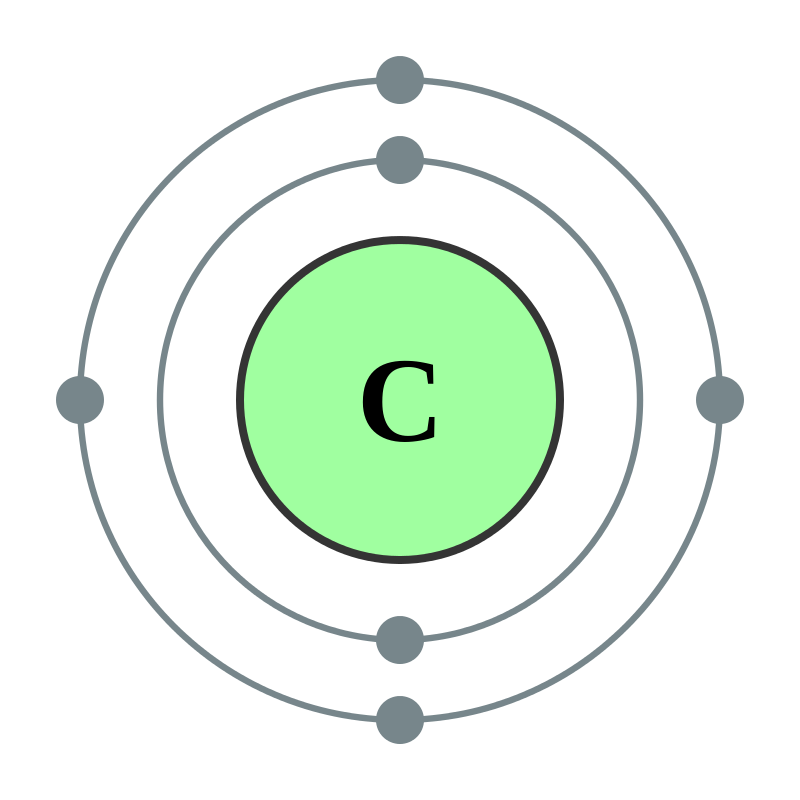 Mustaqil bajarish uchun topshiriqlar
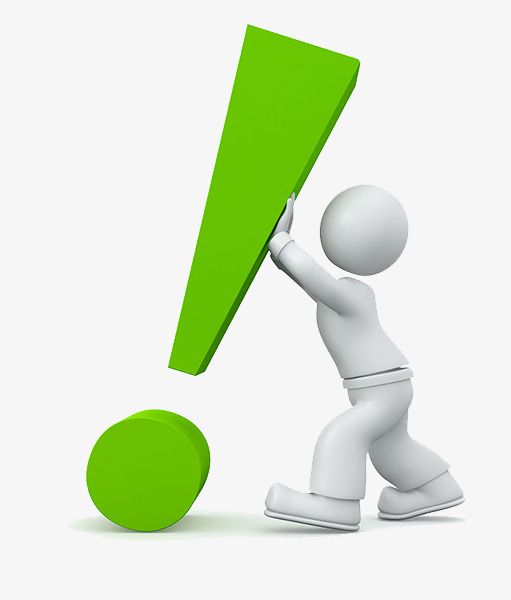 19 - §. Mavzuni o‘qing.
Mavzu yakunidagi savollarga javob yozing.
Quyidagi berilgan jadvalni toldiring (55-bet)
Mustaqil bajarish uchun topshiriq
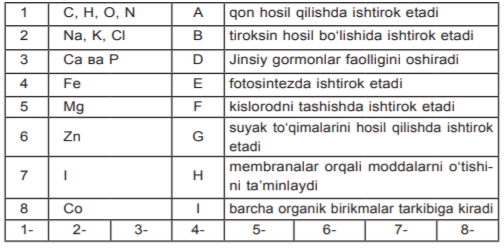